Python
[Speaker Notes: Pour les screenshots de code:
https://www.programiz.com/python-programming/online-compiler/]
Section 1 – Syntaxe
Syntaxe
Python: très lisible 
Utilise l’indentation  (au lieu de {…} )
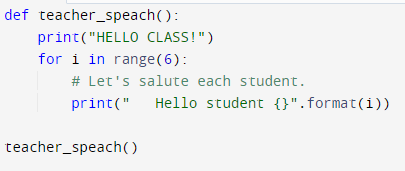 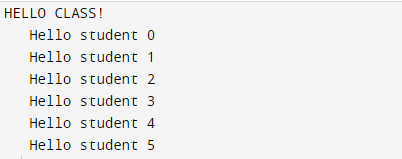 Syntaxe
Commentaire: #


Mots clés: souvent anglais au lieu de symboles. 

     *p.s. équivalent C:
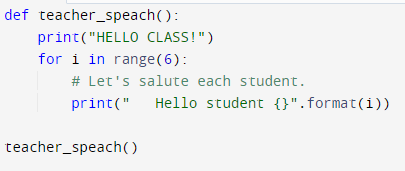 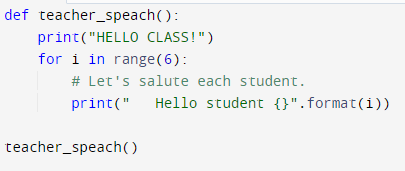 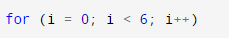 Types de bases et assignations de valeurs
Pas besoin de déclarer le type des valeurs à l’avance. Python les devine au moment où on les initialise.

Type «vide», ou «rien»: None.   Ex: a = None

Quelques autres. Ex: dict, itérateurs, sets, etc.
Types de bases et assignations de valeurs
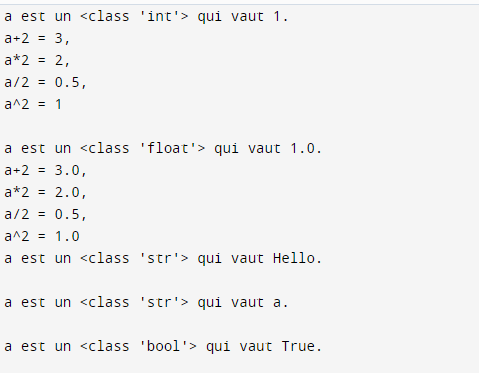 Opérateurs
Similaires à d’autres langages. À étudier si vous ne les connaissez pas
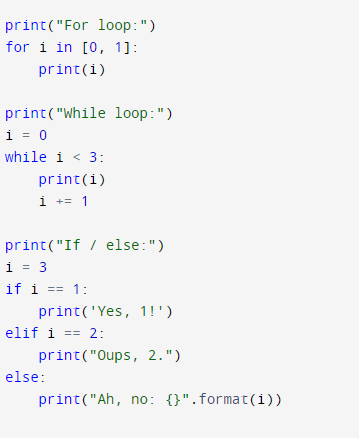 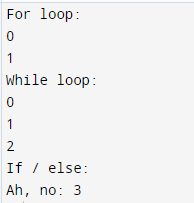 Listes, vecteurs, matrices
Le type de base de python pour stocker plusieurs valeurs ensemble est soit une liste ou un tuple
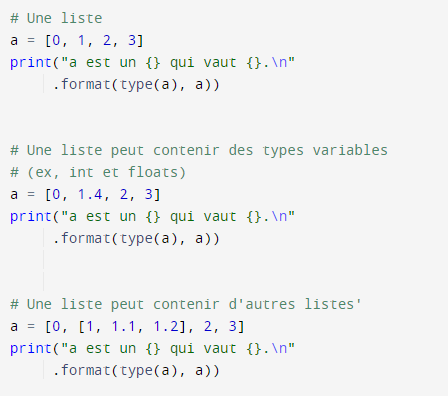 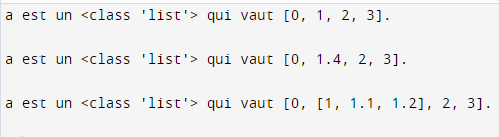 Listes, vecteurs, matrices
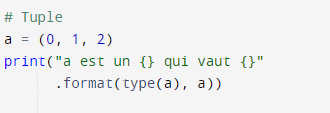 Tuples


Vous les utiliserez probablement peu. Surtout, indirectement, dans les retours de fonctions.
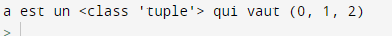 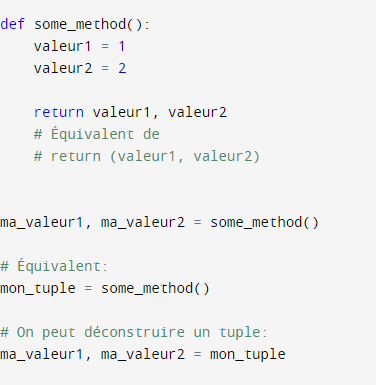 Listes, vecteurs, matrices
Opérations sur les listes
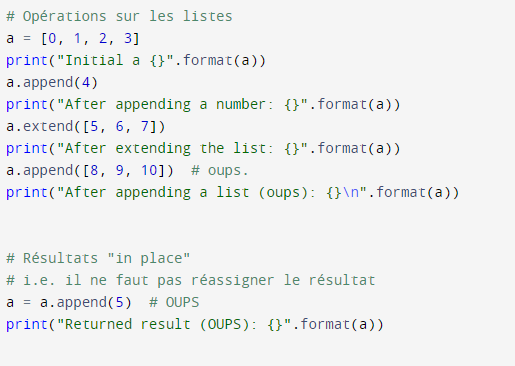 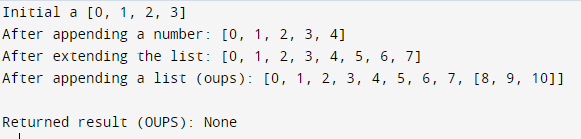 Listes, vecteurs, matrices
len(a_list) = le nombre d’éléments.
Attention! Le dernier élément d’une liste de longueur 100 est l’élément 99.
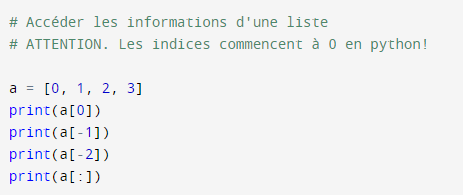 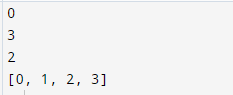 Listes, vecteurs, matrices
Une des forces de python s’appelle les « list comprehension ». Généralement plus rapides qu’une boucle for.
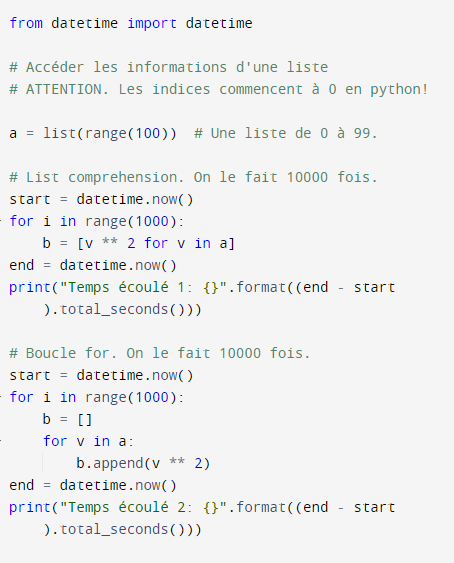 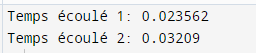 Listes, vecteurs, matrices
Les listes sont toujours 1D (des « vecteurs »).
Pour utiliser des matrices, on utilise la librairie numpy.
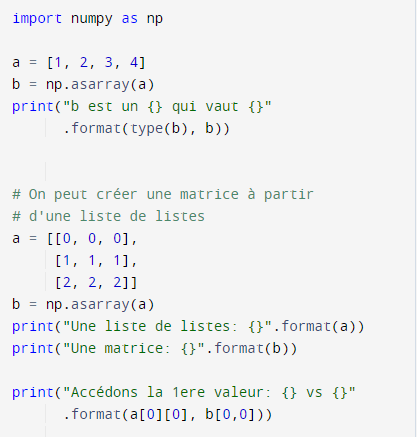 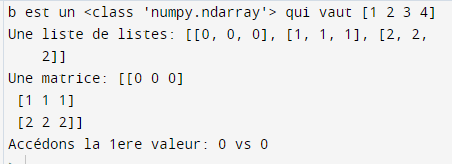 Listes, vecteurs, matrices
Numpy: plusieurs outils mathématiques
Sin, cos, tan, etc.
Opérations matricielles
Modifications de matrice (reshape, transpose, etc).
Nombres aléatoires.
Etc.

Il y a des forums pour tout! Google est votre ami.
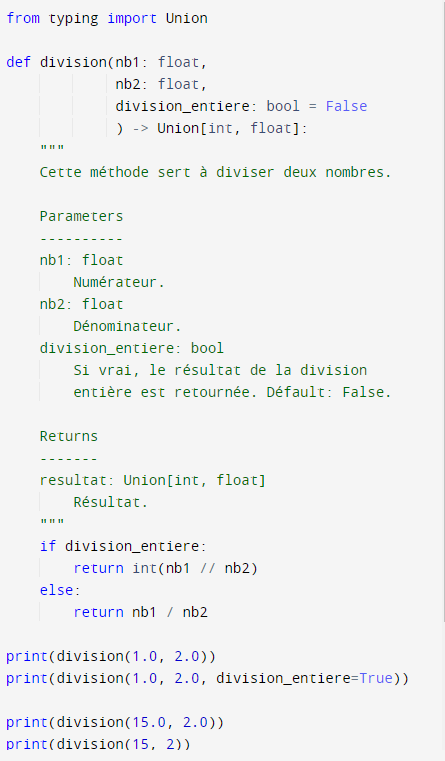 Fonctions
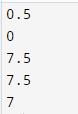 Ceci fonctionne aussi (sans « type hints » ni « docstrings »). Mais moins beau à lire.
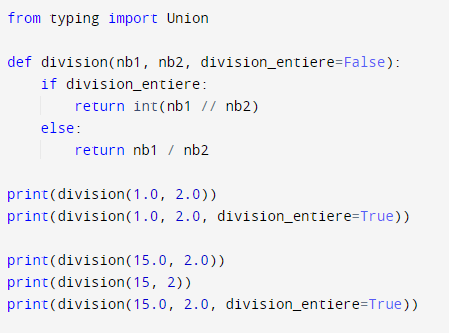 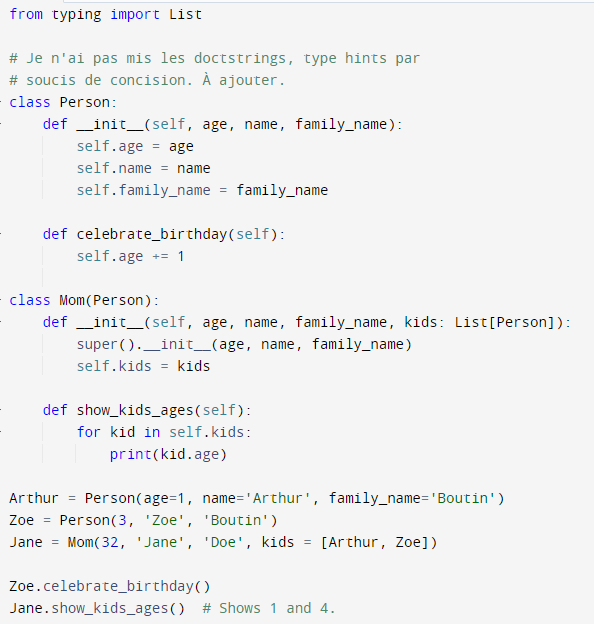 Classes
Section 2 – Types de base
Section –Lancer un script
Lancer un script
>>> cd my_path
>>> python my_script.py arg1 arg2
Faites votre devoir 0! Assurer vous que vous avez un environnement python qui fonctionne!
Tester des bouts de code
>>> ipython
In [1] import numpy
In [2] numpy.random.rand()??
Lance une console python directement dans votre terminal.
Peut vous donner des explications sur des méthodes.
Section – Produire un script
Comment avoir des bonnes habitudes
…
Ou comment aider le prof à s’y retrouver dans votre TP
Choisir un éditeur
Mon choix personnel: pycharm
Il en existe plusieurs autres.

Démo
Mes consignes:
Interdiction que tout soit d’un seul bloc!
Séparer le main() dans une méthode.
Le main() devrait contenir très peu de lignes. Ex:
           Fichier: debruiter_une_image.py




Utiliser un Argument Parser. La méthode parse_args peut être dans le script principal.
Tout le reste est « encapsulé » dans des sous-fonctions, qui sont organisées dans des fichiers séparés, avec des noms représentatifs, et des docstrings (obligatoires) et type hints (facultatif).

démo
def main():
    args = parse_args()
    img = load_image(args.my_path)
    img_clean = denoise_image(img)
    save_image(img_clean, args.my_saving_path)